LOGO
UNIVERSAL VERSATILITY
Multi-Function PowerPiont Template
https://www.freeppt7.com
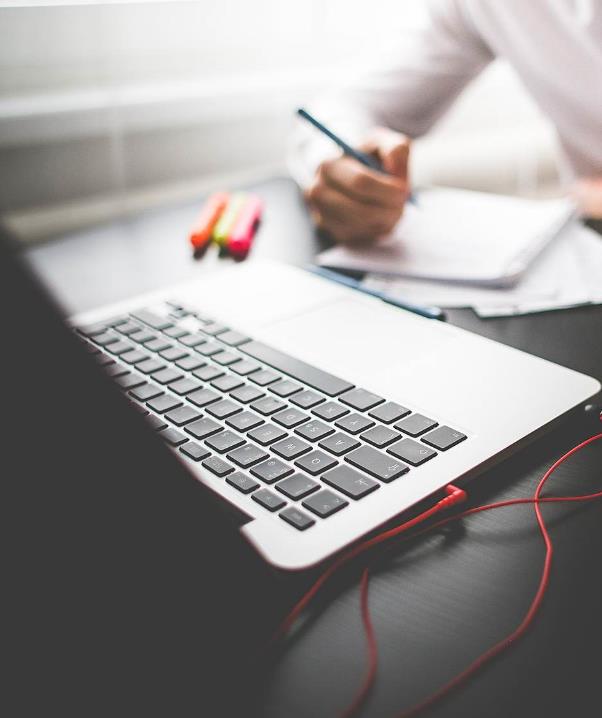 1
Click to add a title
Add your text here please
2
Click to add a title
Add your text here please
CONTENTS
3
Click to add a title
Add your text here please
4
Click to add a title
Add your text here please
1
Click to add a title
Add your text here please
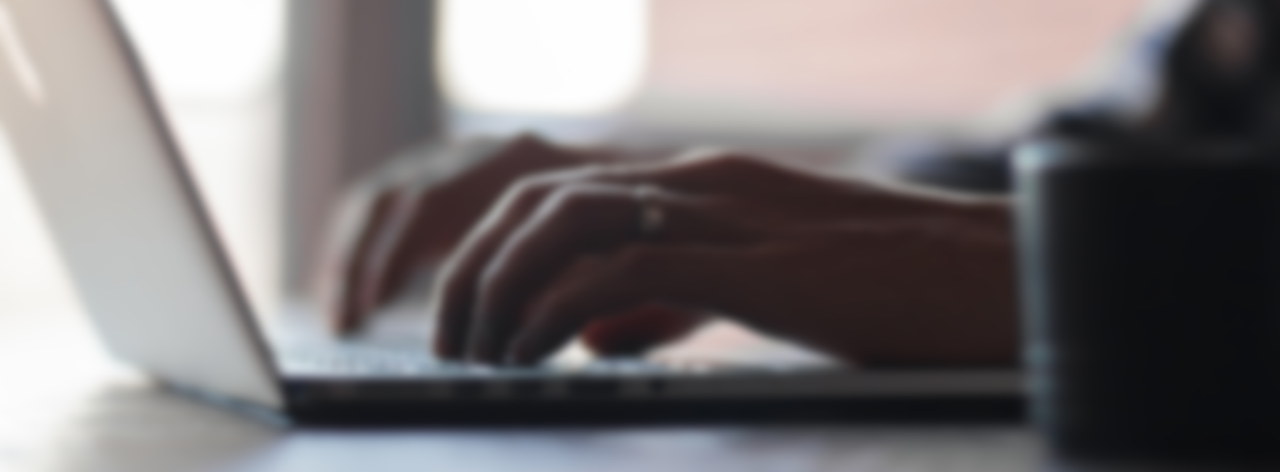 Click to add a title
Add your text here please
Click to add a title
Please enter the appropriate amount of text here for explanation so that the reader can reasonably understand the content of the title above. Please enter the appropriate amount of text here for explanation so that the reader can reasonably understand the content of the title above.
Keywords
Keywords
Keywords
Keywords
Your key words
Your key words
Your key words
Your key words
Key words
Click to add a title
Add your text here please
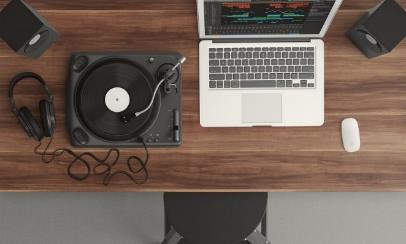 Click to add a title
Please enter the appropriate amount of text here for explanation so that the reader can reasonably understand the content of the title above. Please enter the appropriate amount of text here for explanation so that the reader can reasonably understand the content of the title above.
2.8
Ps
1.8
AL
Click to add a title
4.4
Please enter the appropriate amount of text here for explanation, so that the reader can reasonably understand the content of the above title.
Ppt
2.4
Word
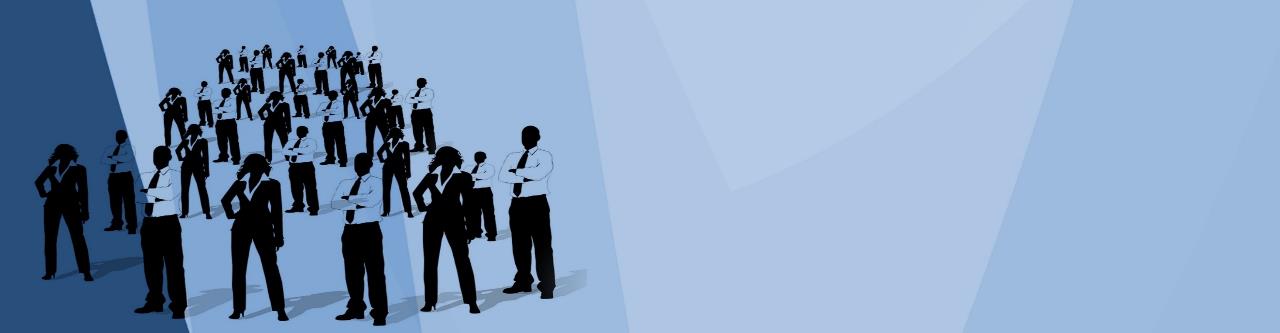 Click to add a title
Add your text here please
Please enter the appropriate amount of text here for explanation so that the reader can reasonably understand the content of the title above. Please enter the appropriate amount of text here for explanation so that the reader can reasonably understand the content of the title above.
Click to add text
Click to add text
Click to add text
Click to add text
Please enter the appropriate amount of text here for explanation so that the reader can reasonably understand the content of the title above.
Please enter the appropriate amount of text here for explanation so that the reader can reasonably understand the content of the title above.
Please enter the appropriate amount of text here for explanation so that the reader can reasonably understand the content of the title above.
Please enter the appropriate amount of text here for explanation so that the reader can reasonably understand the content of the title above.
Click to add a title
Add your text here please
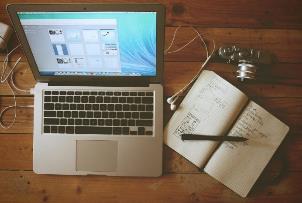 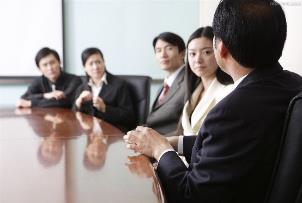 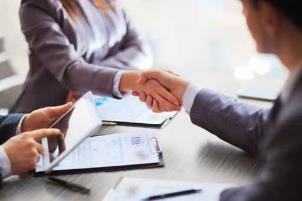 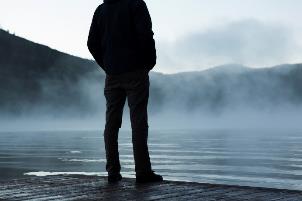 Click to add a title
Click to add a title
Click to add a title
Click to add a title
Please enter the appropriate amount of text here for explanation so that the reader can reasonably understand the content of the title above.
Please enter the appropriate amount of text here for explanation so that the reader can reasonably understand the content of the title above.
Please enter the appropriate amount of text here for explanation so that the reader can reasonably understand the content of the title above.
Please enter the appropriate amount of text here for explanation so that the reader can reasonably understand the content of the title above.
2
Click to add a title
Add your text here please
Click to add a title
Add your text here please
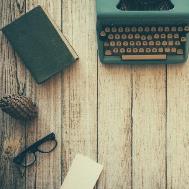 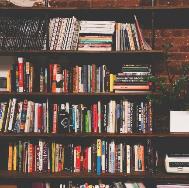 Click to add text
Click to add text
Please enter the appropriate amount of text here for explanation so that the reader can reasonably understand the content of the title above.
Please enter the appropriate amount of text here for explanation so that the reader can reasonably understand the content of the title above.
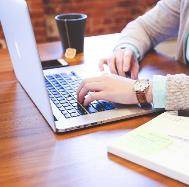 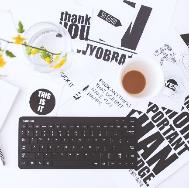 Click to add text
Click to add text
Please enter the appropriate amount of text here for explanation so that the reader can reasonably understand the content of the title above.
Please enter the appropriate amount of text here for explanation so that the reader can reasonably understand the content of the title above.
Click to add a title
Add your text here please
Please enter the appropriate amount of text here for explanation so that the reader can reasonably understand the content of the title ove.
Please enter the appropriate amount of text here for explanation so that the reader can reasonably understand the content of the title above.
2020.01.01
2020.12.21
2020.06.23
Please enter the appropriate amount of text here for explanation so that the reader can reasonably understand the content of the title above.
Please enter the appropriate amount of text here for explanation so that the reader can reasonably understand the content of the title above.
Please enter the appropriate amount of text here for explanation so that the reader can reasonably understand the content of the title above.
2020.03.08
2020.10.19
Click to add a title
Add your text here please
Click to add a title
Click to add a title
Click to add a title
Please enter the appropriate amount of text here for explanation so that the reader can reasonably understand the content of the title above.
Please enter the appropriate amount of text here for explanation so that the reader can reasonably understand the content of the title above.
Please enter the appropriate amount of text here for explanation so that the reader can reasonably understand the content of the title above.
87%
85%
72%
Click to add a title
Add your text here please
70%
72%
85%
87%
Click to add text
Click to add text
Click to add text
Click to add text
Please enter the appropriate amount of text here for explanation so that the reader can reasonably understand the content of the title above.
Please enter the appropriate amount of text here for explanation so that the reader can reasonably understand the content of the title above.
Please enter the appropriate amount of text here for explanation so that the reader can reasonably understand the content of the title above.
Please enter the appropriate amount of text here for explanation so that the reader can reasonably understand the content of the title above.
3
Click to add a title
Add your text here please
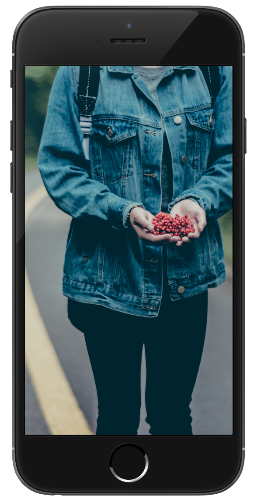 Click to add a title
Add your text here please
Click to add text
Click to add text
Please enter the appropriate amount of text here for explanation to make it easier to understand the contents of the title above.
Please enter the appropriate amount of text here for explanation to make it easier to understand the contents of the title above.
Click to add text
Click to add text
Please enter the appropriate amount of text here for explanation to make it easier to understand the contents of the title above.
Please enter the appropriate amount of text here for explanation to make it easier to understand the contents of the title above.
Click to add text
Click to add text
Please enter the appropriate amount of text here for explanation to make it easier to understand the contents of the title above.
Please enter the appropriate amount of text here for explanation to make it easier to understand the contents of the title above.
Click to add a title
Add your text here please
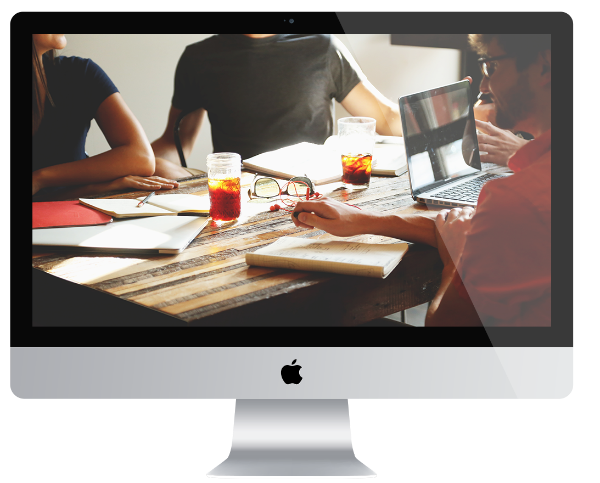 Click to add text
Please enter the appropriate amount of text here for explanation so that the reader can reasonably understand the content of the title above.
Problems
Our s problems
Click to add text
Please enter the appropriate amount of text here for explanation so that the reader can reasonably understand the content of the title above.
Click to add text
Please enter the appropriate amount of text here for explanation so that the reader can reasonably understand the content of the title above.
Click to add a title
Add your text here please
Click to add text
Please enter the appropriate amount of text here for explanation so that the reader can reasonably understand the content of the title above.
Click to add text
Please enter the appropriate amount of text here for explanation so that the reader can reasonably understand the content of the title above.
Click to add a title
Add your text here please
78%
23%
45%
67%
Please enter the appropriate amount of text here for explanation so that the reader can reasonably understand the content of the title above.
Please enter the appropriate amount of text here for explanation so that the reader can reasonably understand the content of the title above.
Please enter the appropriate amount of text here for explanation so that the reader can reasonably understand the content of the title above.
Please enter the appropriate amount of text here for explanation so that the reader can reasonably understand the content of the title above.
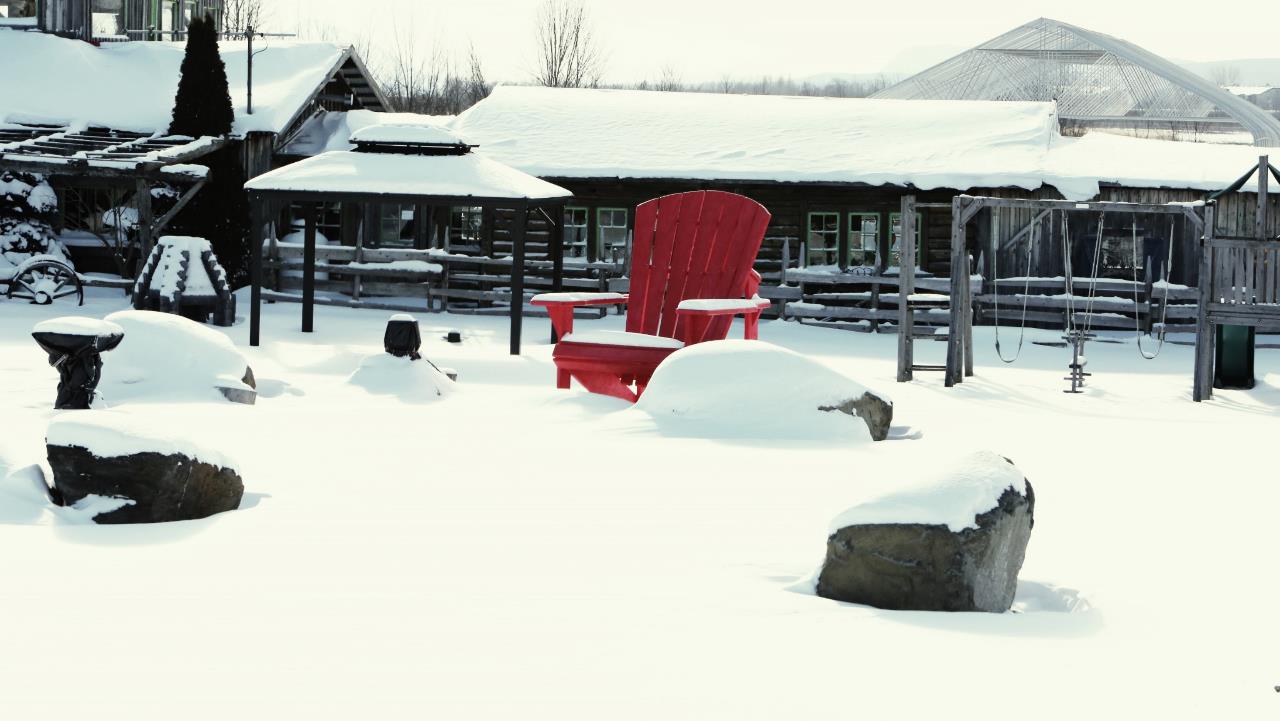 Click to add a title
Add your text here please
Click to add text
Click to add text
Click to add text
Click to add text
Click to add text
Click to add text
Please enter the appropriate amount of text here for explanation so that the reader can reasonably understand the content of the title above.
Please enter the appropriate amount of text here for explanation so that the reader can reasonably understand the content of the title above.
Please enter the appropriate amount of text here for explanation so that the reader can reasonably understand the content of the title above.
Please enter the appropriate amount of text here for explanation so that the reader can reasonably understand the content of the title above.
Please enter the appropriate amount of text here for explanation so that the reader can reasonably understand the content of the title above.
Please enter the appropriate amount of text here for explanation so that the reader can reasonably understand the content of the title above.
The solution
Our methods
4
Click to add a title
Add your text here please
Click to add a title
Add your text here please
38%
2019
Please enter the appropriate amount of text here for explanation so that the reader can reasonably understand the content of the title above.
62%
2020
Please enter the appropriate amount of text here for explanation so that the reader can reasonably understand the content of the title above.
Click to add a title
Add your text here please
31%
34%
Please enter the appropriate amount of text here for explanation so that the reader can reasonably understand the content of the title above.
Please enter the appropriate amount of text here for explanation so that the reader can reasonably understand the content of the title above.
18%
Please enter the appropriate amount of text here for explanation so that the reader can reasonably understand the content of the title above.
17%
Please enter the appropriate amount of text here for explanation so that the reader can reasonably understand the content of the title above.
Click to add a title
Add your text here please
4087K
4347K
Sichuan
Shaanxi
Please enter the appropriate amount of text here for explanation so that the reader can reasonably understand the content of the title above.
Please enter the appropriate amount of text here for explanation so that the reader can reasonably understand the content of the title above.
3245K
3421K
Hunan
Anhui
Please enter the appropriate amount of text here for explanation so that the reader can reasonably understand the content of the title above.
Please enter the appropriate amount of text here for explanation so that the reader can reasonably understand the content of the title above.
Distribution of company product sales points
LOGO
THANKS FOR WATCHING
https://www.freeppt7.com